Some reflections in relation to ERBFacility
Peter Korytar, DG Environment
19 February 2018, Ciudad Real
ERBFacility in the policy context
Implementation and effectiveness evaluation of the EU chemical acquis 
REACH, PPPR, BPR, Medicinal Reg., ….
7th EAP, Art. 71 (4) ….a chemical exposure and toxicity knowledge base will be established
Non-toxic environment 
Early warning system
Lack of knowledge on the effect of chemicals on ecosystems
[Speaker Notes: ·]
Selection of substances to be monitored
One criterion to consider: Can we do anything about the exposure? 
PCBs ?
PBTs/vPvBs – what about P/vP or close to PBTs/vPvBs ?
Prioritisation exercise  
EHB4EU has one; maybe something simpler?
[Speaker Notes: ·]
Combination effects of chemicals
Allow for the assessment of combination effects of chemicals 
E.g. record that chemicals were measured in the same individual
[Speaker Notes: ·]
Possible synergies
Consider synergies whenever possible and useful:
EHBM4EU 
WFD Watch list
LUCAS – soil survey
Pollinators initiative
[Speaker Notes: ·]
Make data available
Make data available at least for the policy and regulatory work as soon as feasible
[Speaker Notes: ·]
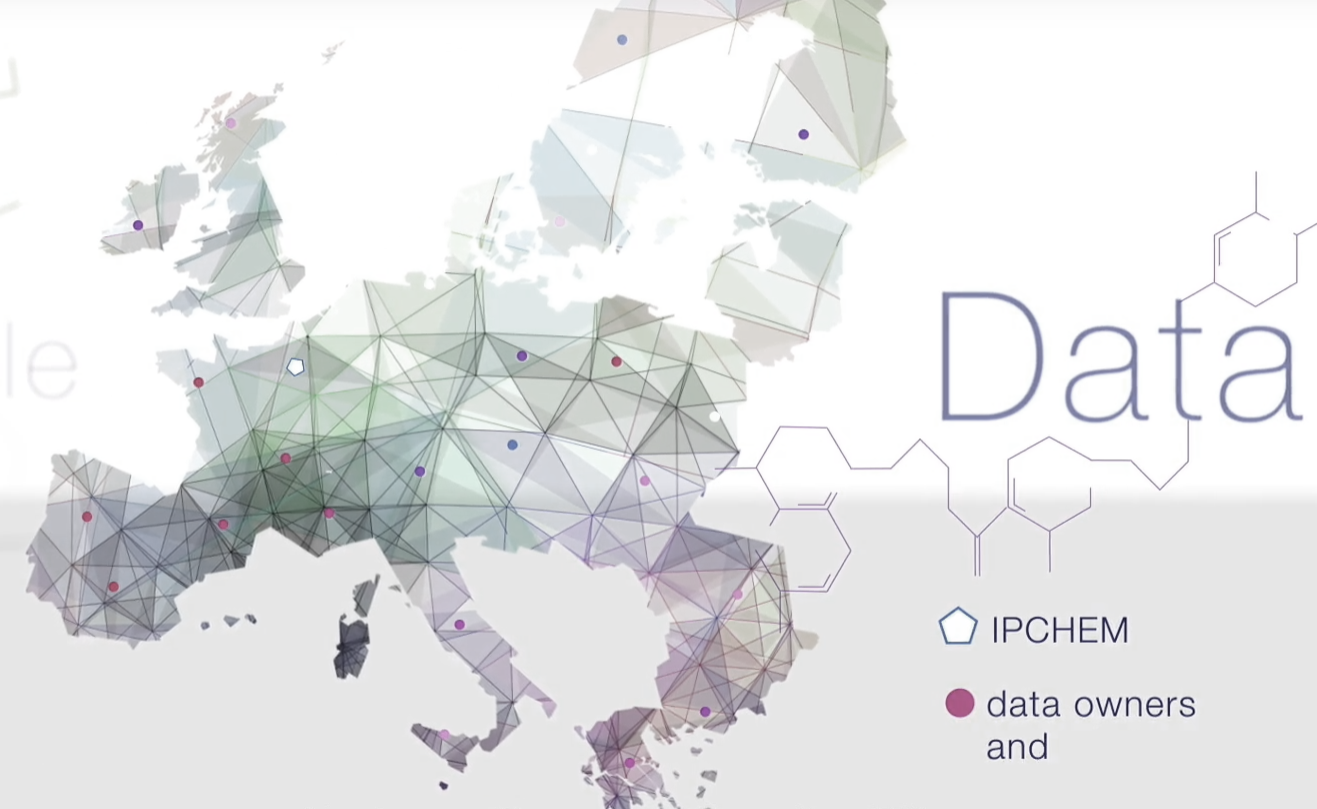 IPCHEM
Access point for discovering, accessing and retrieving chemical occurrence in various media across the world
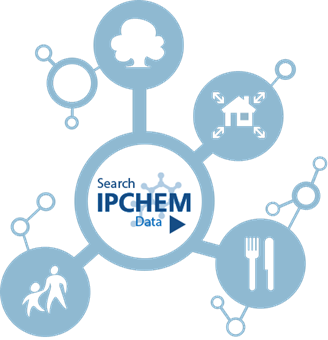 Distributed 
infrastructure
but also offers hosting facilities for orphan and research data
Facilitates access and provide hosting facilities
Improves data quality and comparability
Facilitates assessment
Streamlines reporting
IPCHEM data providers and users
IPCHEM data policy
Data retrievable through IPCHEM shall be made available to all users at highest possible level of data granularity and under the conditions of free, full, open and timely access
Restrictions to the general rule
Research project groups
Benefits of  IPCHEM
Improves
Risk assessment; Prioritisation of chemicals; Validation of exposure and deposition models; Policy effectiveness evaluation; State of environment evaluation 
Enables
Risk assessment of combination effects; Early warning system; Alert system between environment and food; Correlation assessments 
Saves
Resources for data collections and data storing; Burden for reporting;
Current status
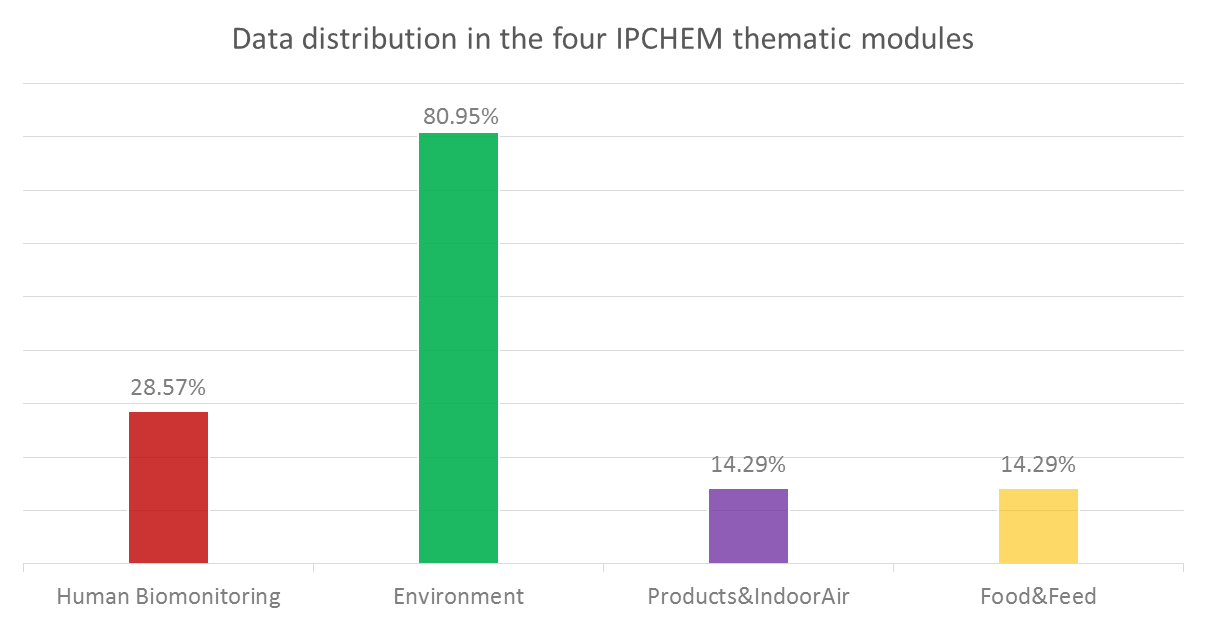 33.000.000 MEASUREMENTS

2040 SUBSTANCES

28 DATA COLLECTIONS
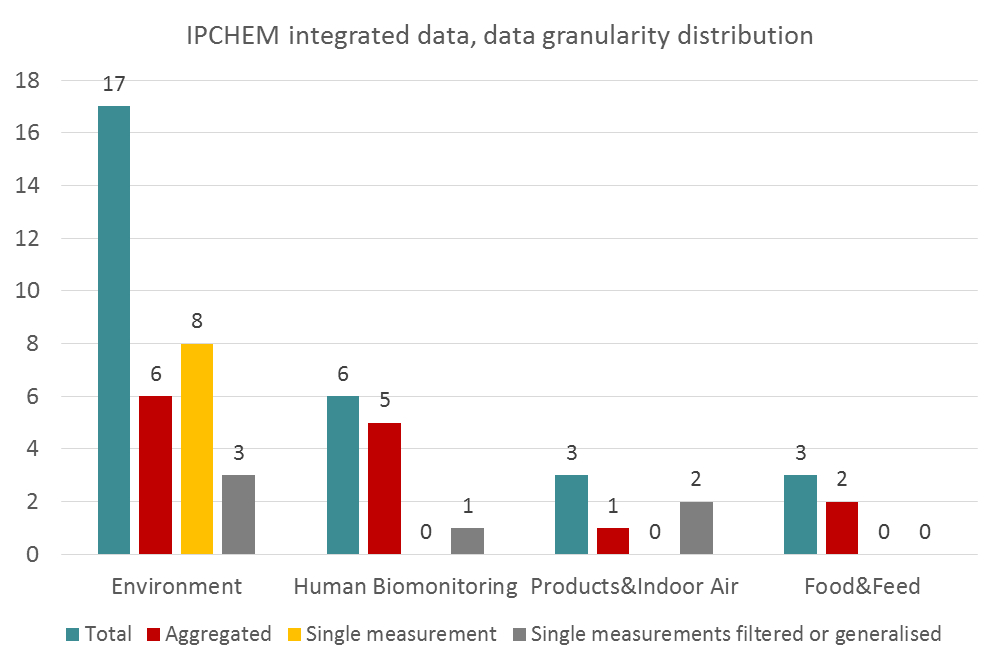 Full compliance with agreements and legislation (INSPIRE, personal data protection legislation)
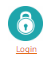 EU login
Main tools
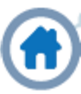 Home page
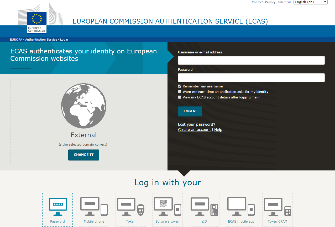 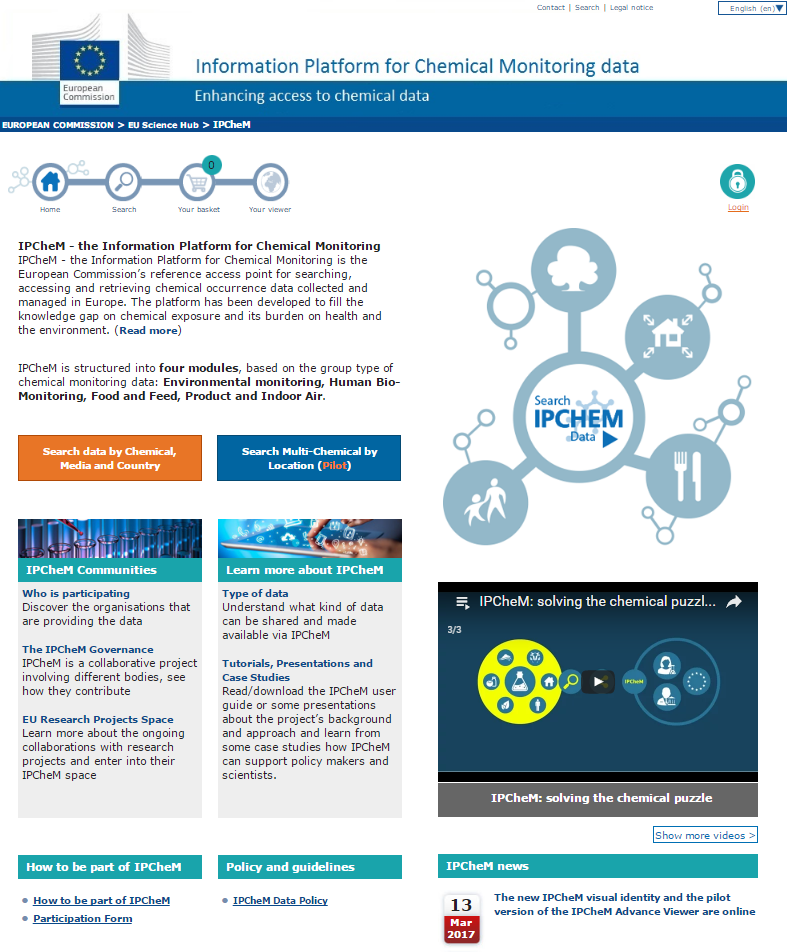 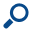 Search by chemical
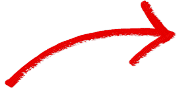 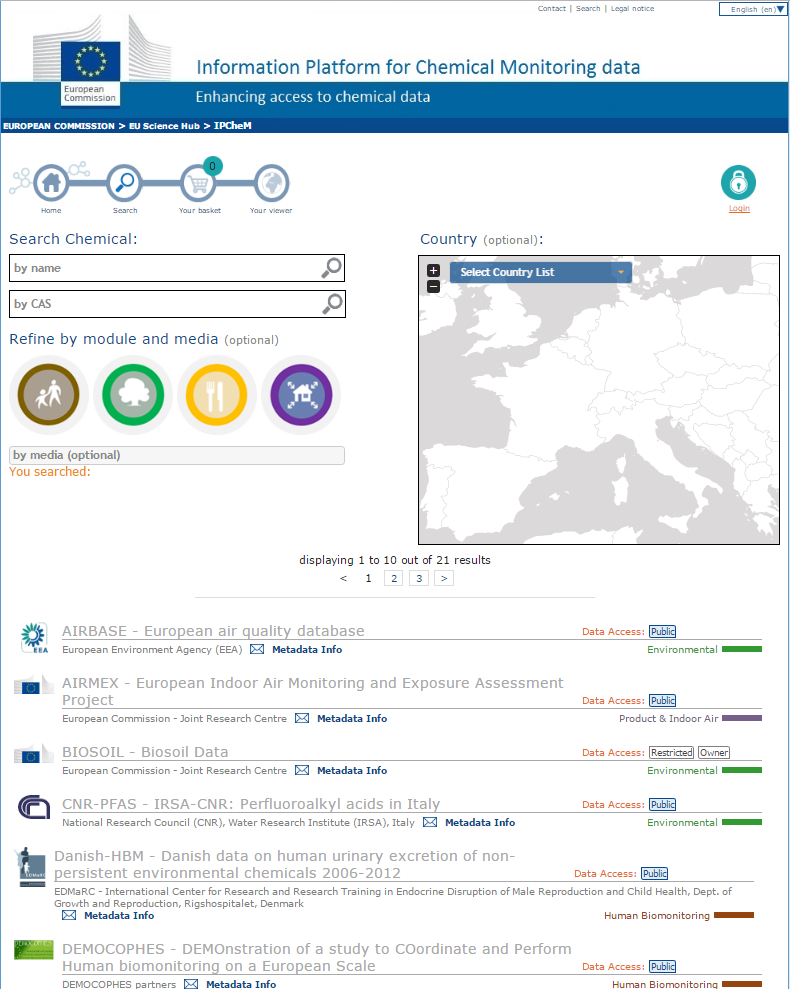 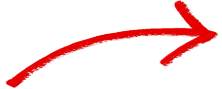 Link to Structural and Information PROPERTIES ChemAgora Service
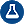 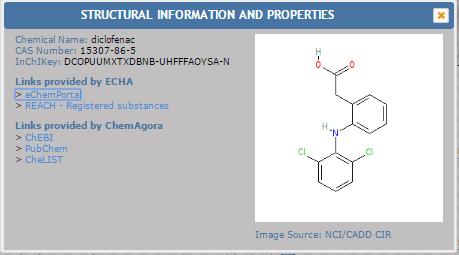 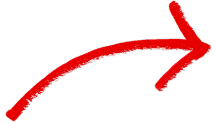 Basket tool
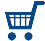 Main tools
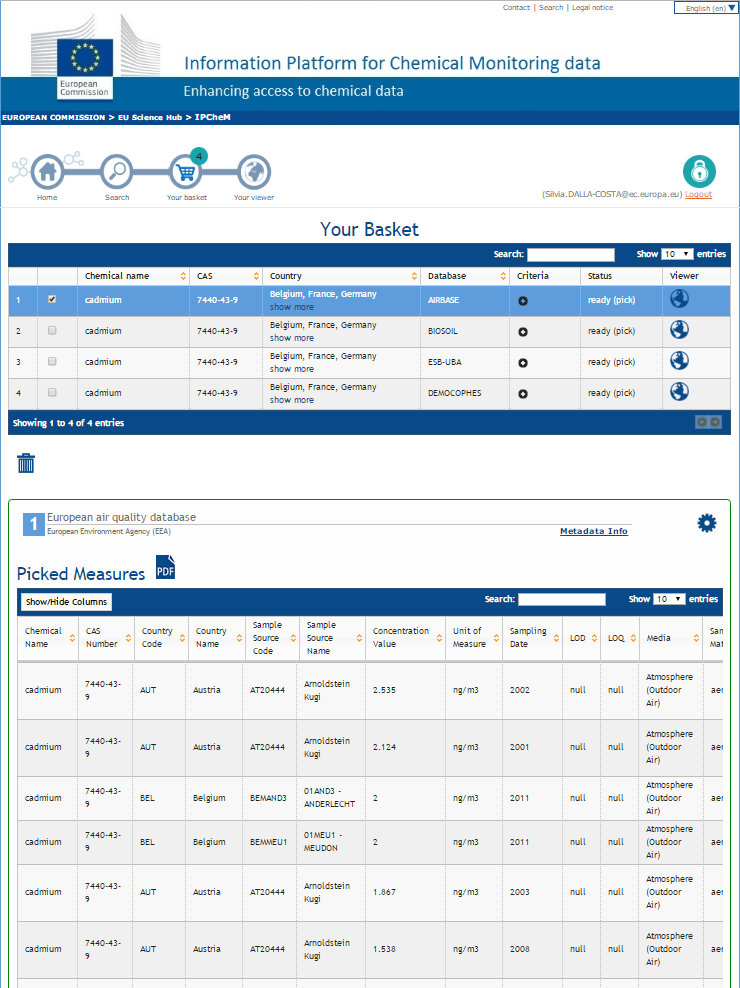 DB Console
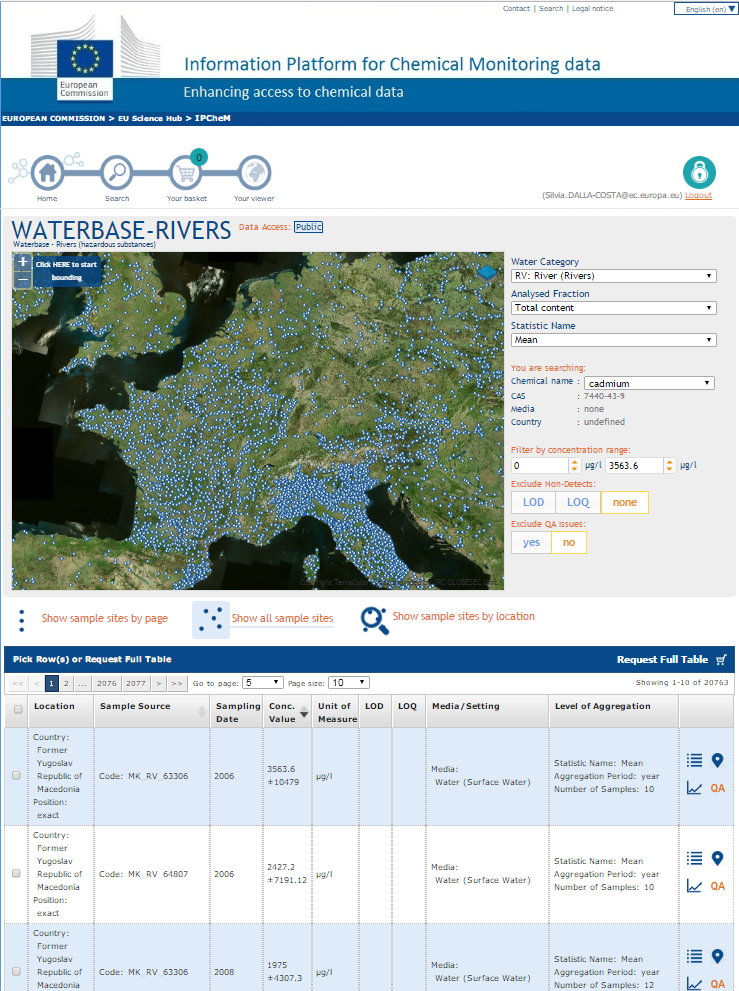 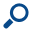 Search by chemical
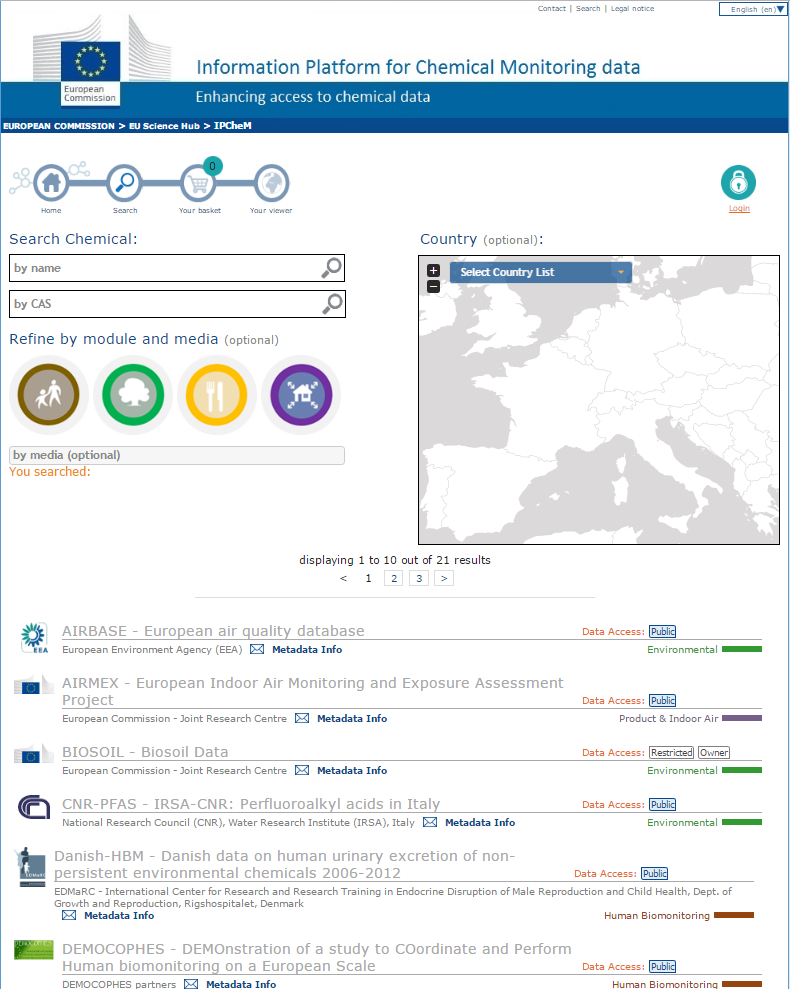 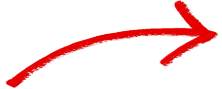 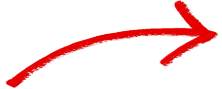 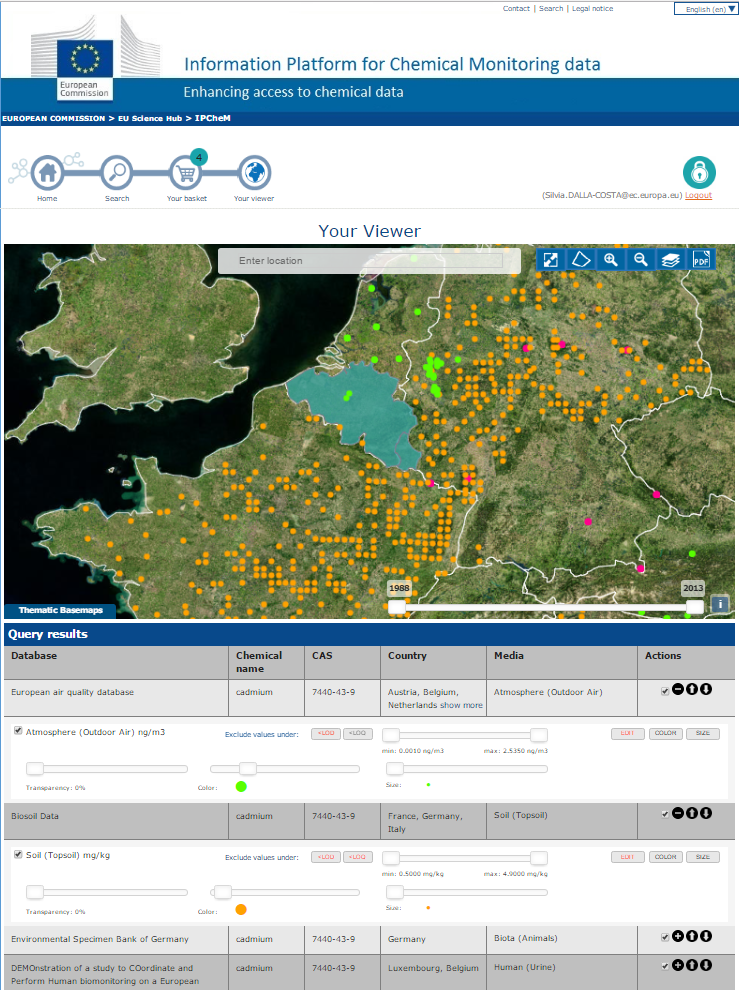 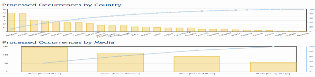 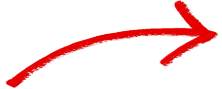 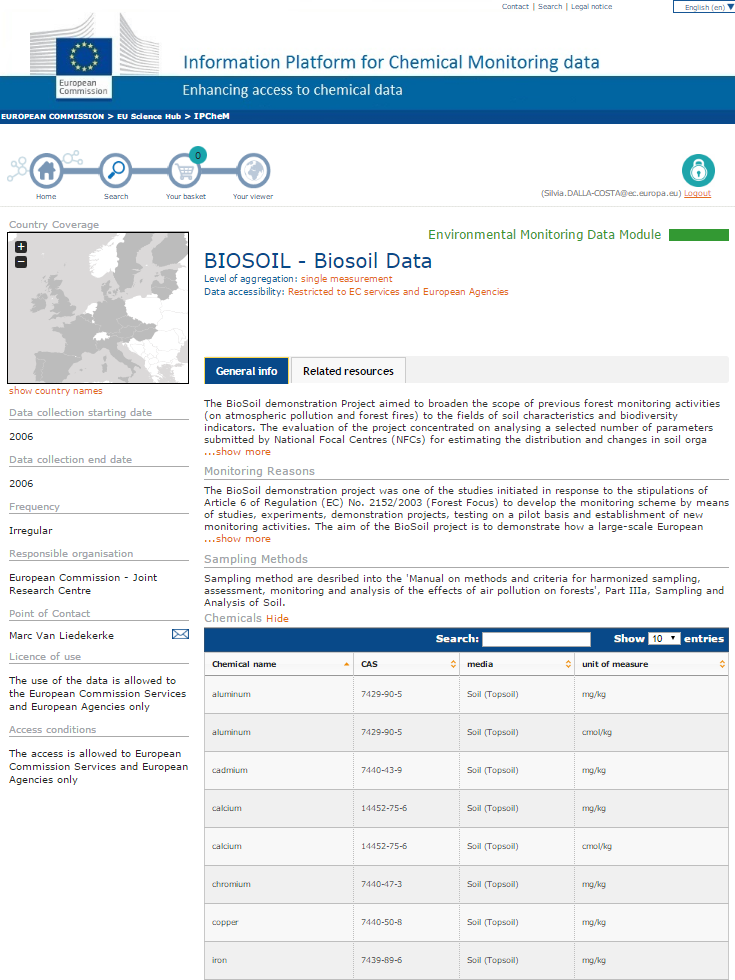 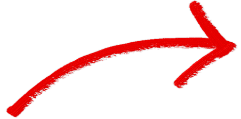 Map viewer
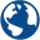 Metadata page
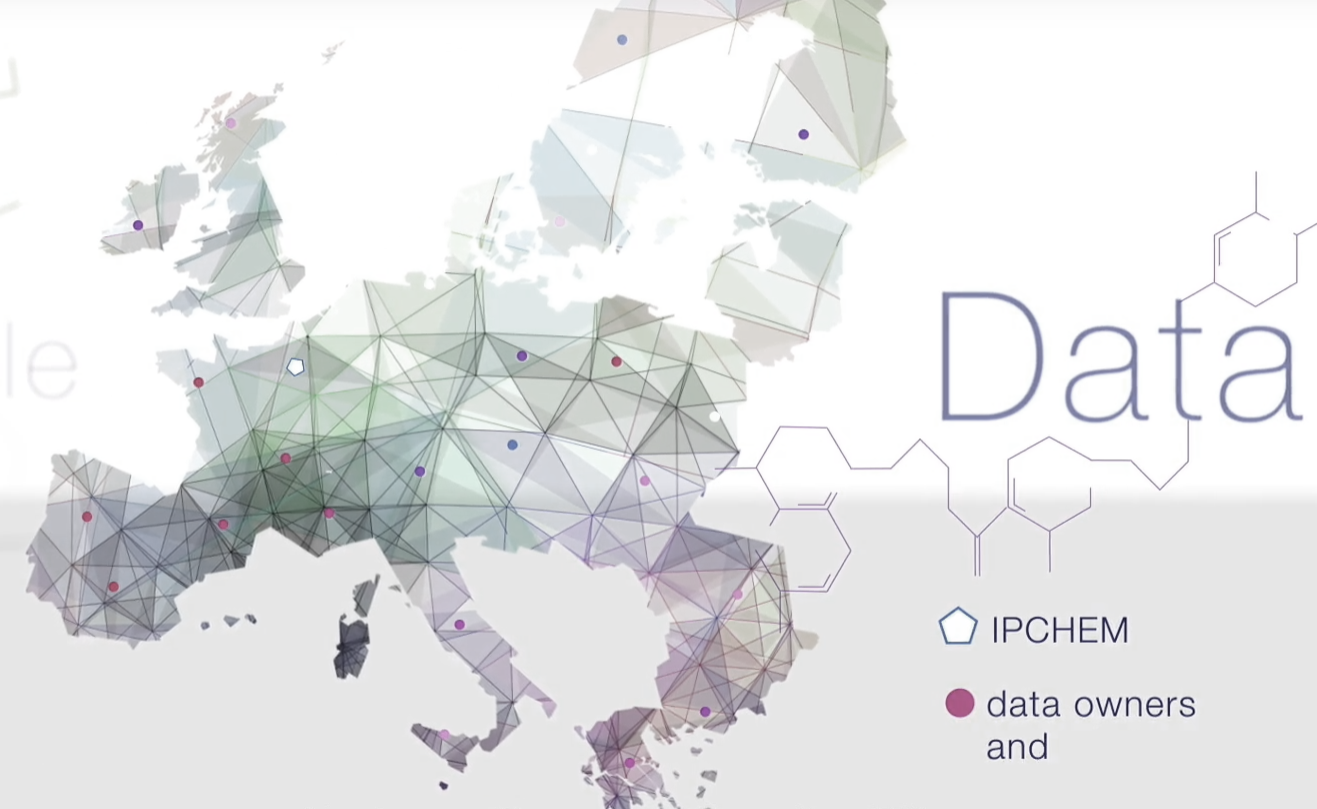 IPCHEM is partnership
Policy Coordinator: ENV 
Policy Board: ENV, SANTE, RTD, JRC 
Scientific & Technical coordinator: JRC
European Commission  
      DGs ENV, SANTE, RTD, JRC
European Agencies:  
      EEA, EFSA, ECHA
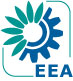 Environment
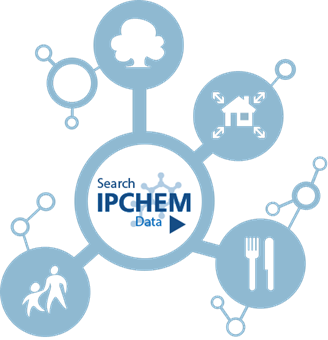 International organisations:   
      OECD, Health Canada
Products & indoor air
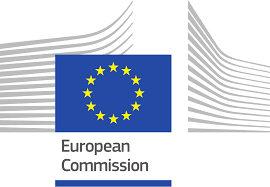 JRC
EU Member States:
      National monitoring  
      programmes/activities
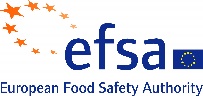 Food & feed
Research projects
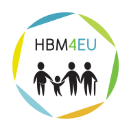 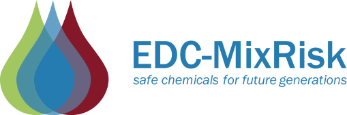 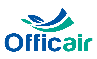 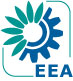 Humans
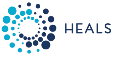 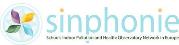 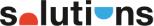 [Speaker Notes: IPCheM is based on strong strategic partnerships at EU level and beyond.

Within the EU Commission we have several partners: DG ENV is the Policy Coordinator and member of the Policy Board. DG SANTE, DG RTD are members of the Policy Board. DG JRC is member of the Policy board and it is the Scientific and Technical coordinator of the project.

Three EU agencies are partners of the IPCHEM projects: EEA, EFSA and ECHA. EEA is responsible for HBM and Environmental modules. EFSA is responsible for the Food and Feed module. The fourth module on Product & Indoor air is coordinated by our Unit.

At international level we currently have partnerships with OECD and Health Canada.

We also collaborate with several National monitoring programmes/activities and EU funded projects.]
Thank you for your attention